FDA/MDIC Pre-Symposium: ASME VVUQ 40 Training
Monday, April 15th
1:00 PM – 2:30 PM
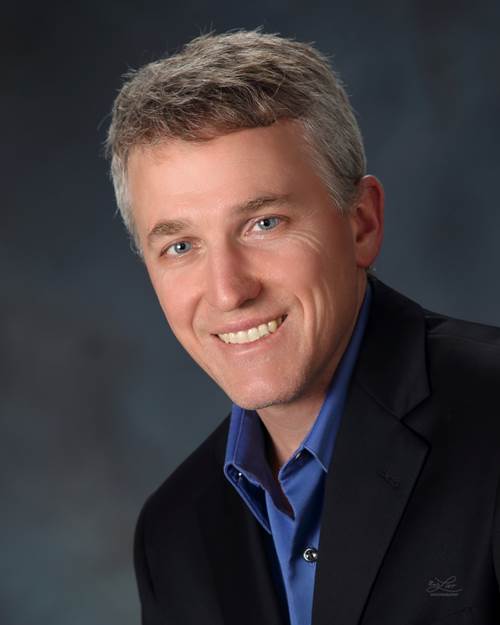 Jeff Bischoff, PhD Zimmer BiometSenior Director of Research
FDA/MDIC Pre-Symposium: FDA CM&S Credibility Guidance Training
Monday, April 15th
2:45 PM – 3:45 PM
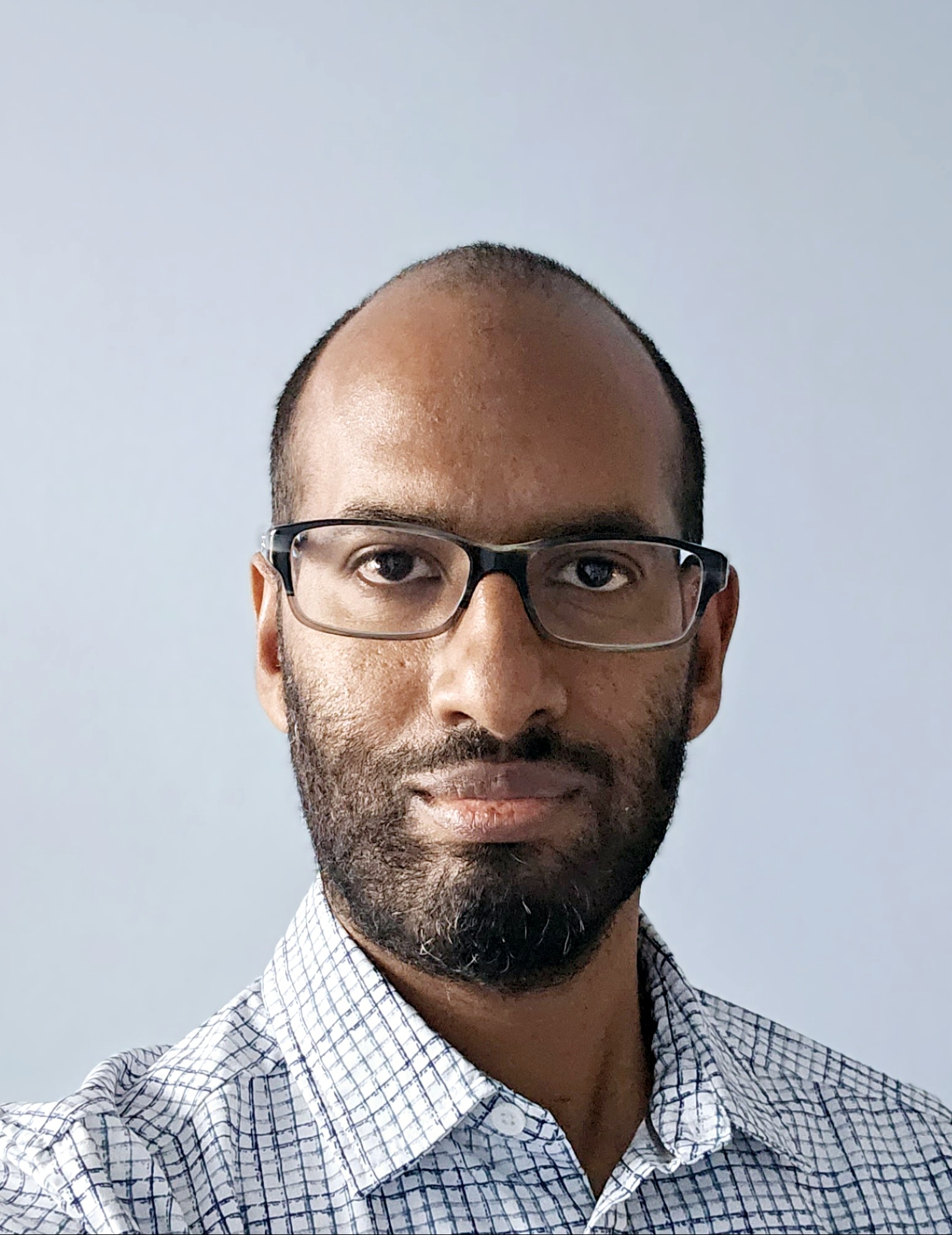 Pras Pathmanathan, PhD Office of Science and Engineering Laboratories, CDRH, FDA Senior Scientist
FDA/MDIC Pre-Symposium: FDA CM&S Credibility Guidance Training
Monday, April 15th
4:00 PM – 5:00 PM
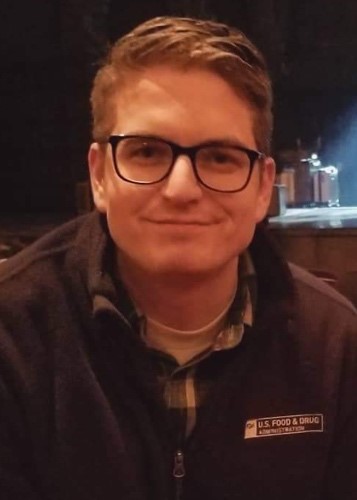 Kenneth Aycock, PhD  Office of Science and Engineering Laboratories, CDRH, FDA Research Scientist
Invited Talk: Using CM&S to Guide Clinical Decision Making – What will it take for Clinicians to Trust Us?
Tuesday, April 16th
8:45 AM – 9:30 AM
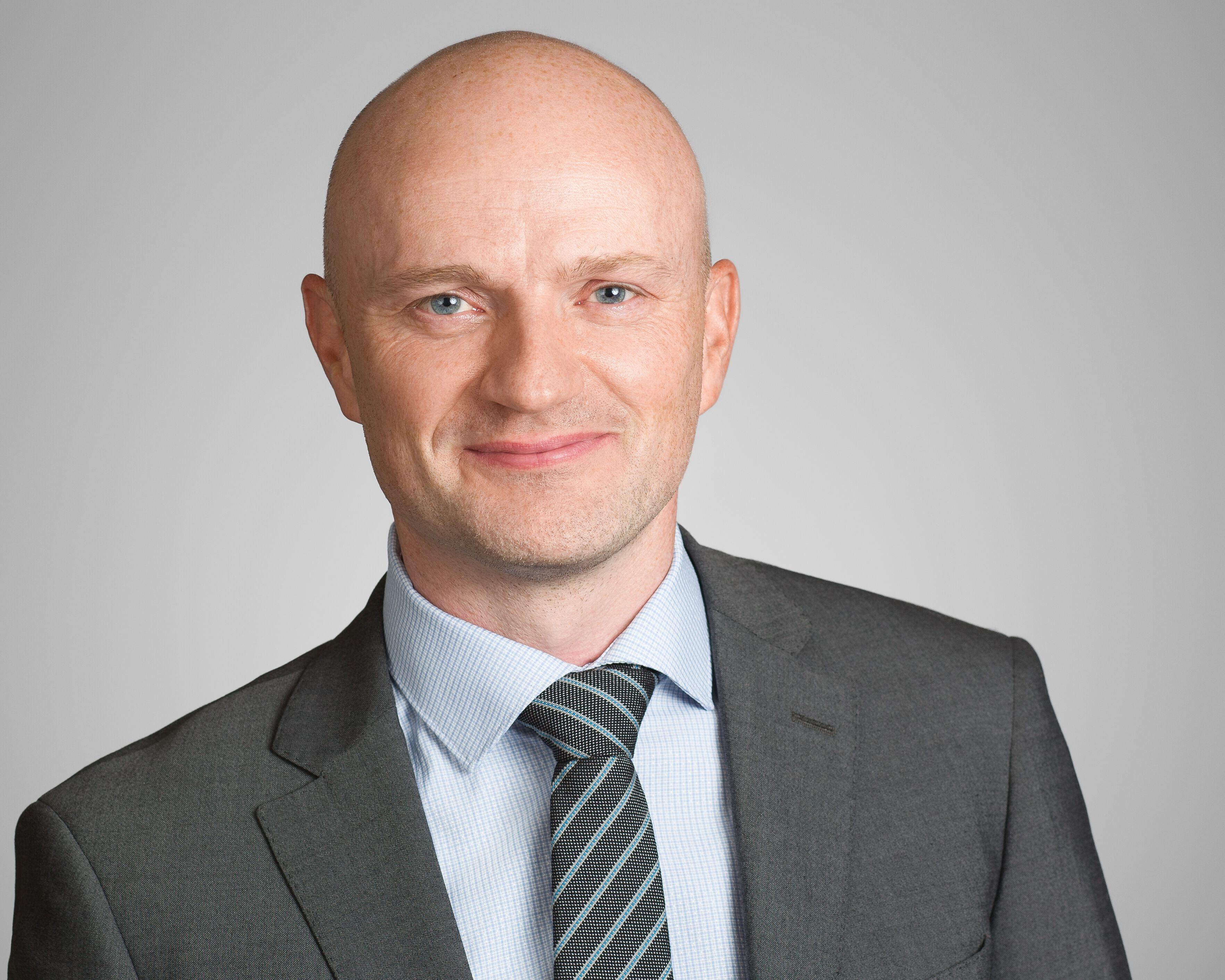 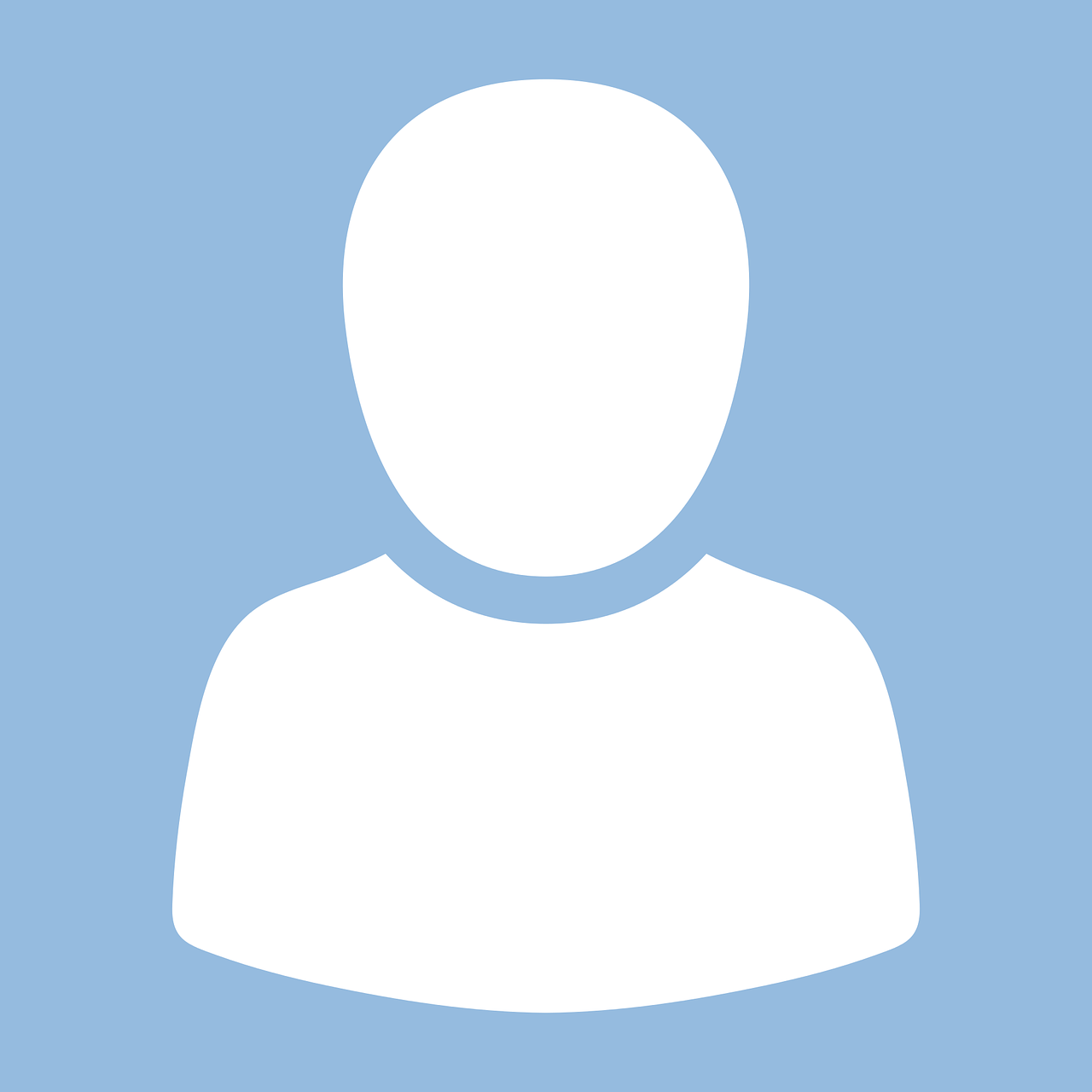 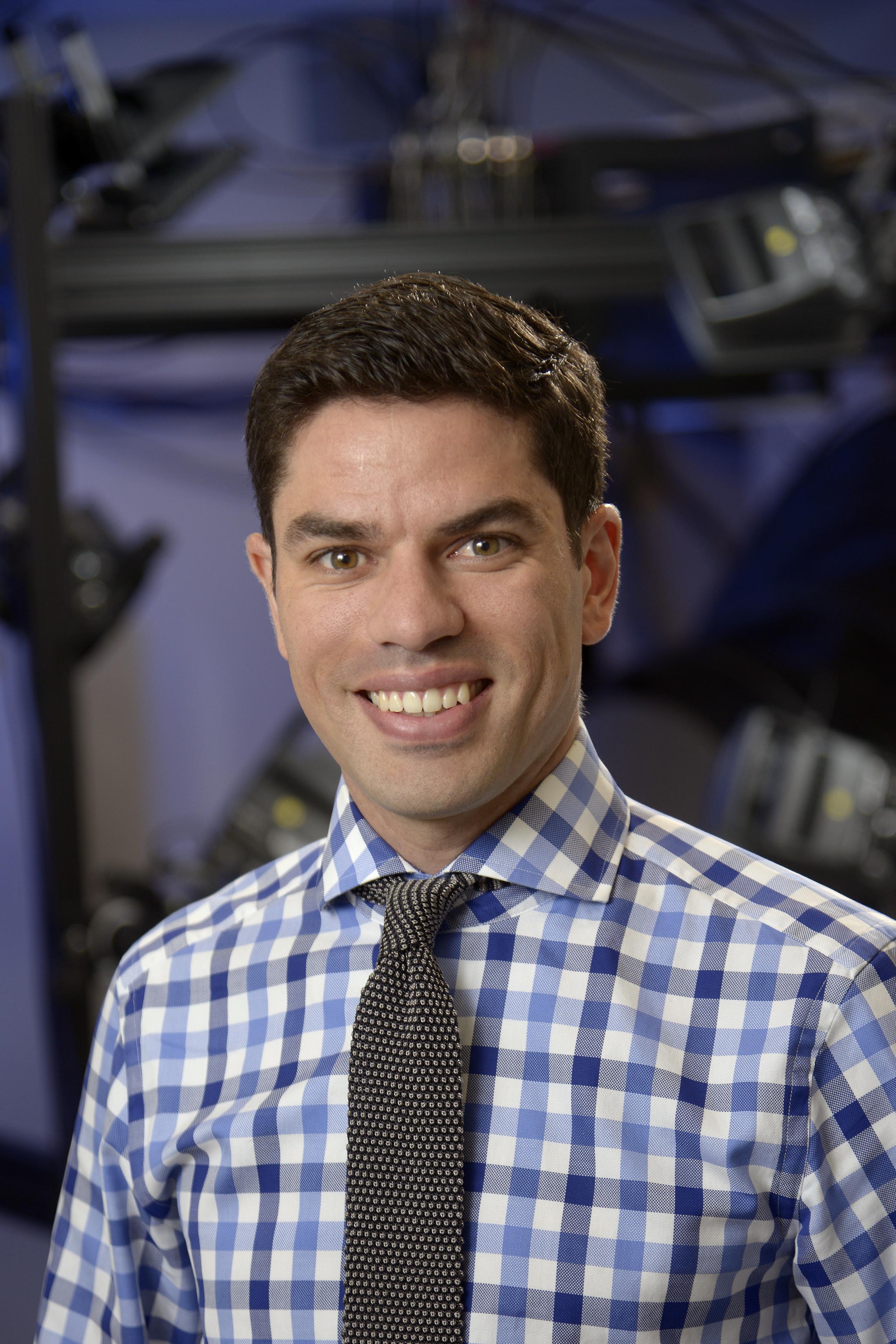 Carl Imhauser, PhDWeill Cornell MedicineAssociate Scientist, Hospital for Special Surgery; Associate Professor of Applied Biomechanics in Orthopaedic Surgery
Fernando Quevedo 
González, PhDFDAAssociate Scientist, Hospital for Special Surgery; Associate Professor of Applied Biomechanics in Orthopaedic Surgery
Invited Talk: Clinical Use of 3D Modeling and Simulation for Preoperative Planning and Intraoperative Guidance in Pediatric Cardiac Surgery
Tuesday, April 16th
9:35 AM – 10:15 AM
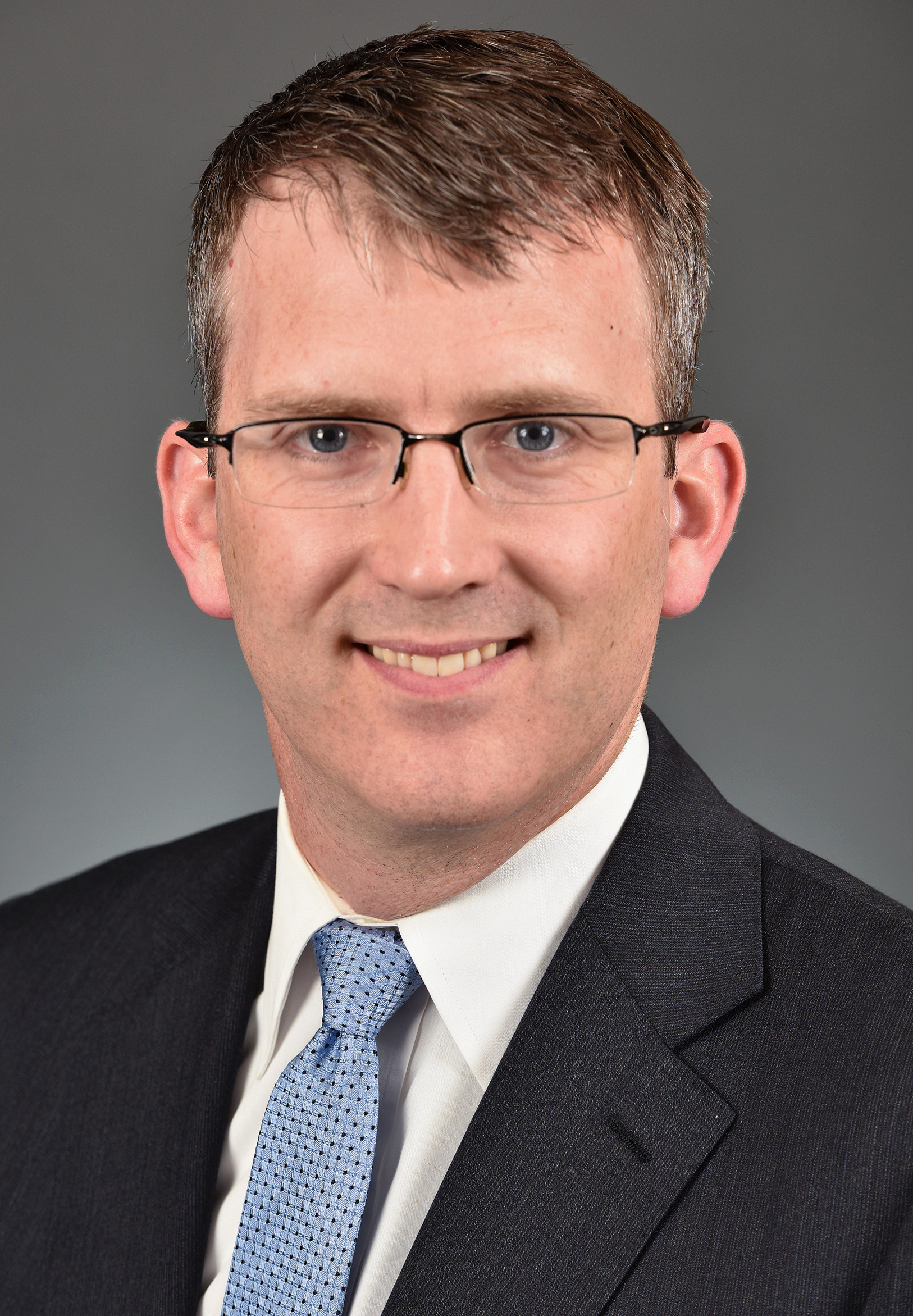 David Hoganson, MDBoston’s Children’s HospitalPediatric Cardiac Surgeon, Assistant in Department of Cardiac Surgery and Director, Computational 3D Visualization Program, Boston Children’s Hospital; Assistant Professor of Surgery
Panel Discussion: Model Credibility Assessment Case Studies
Tuesday, April 16th
10:45 AM – 12:15 PM
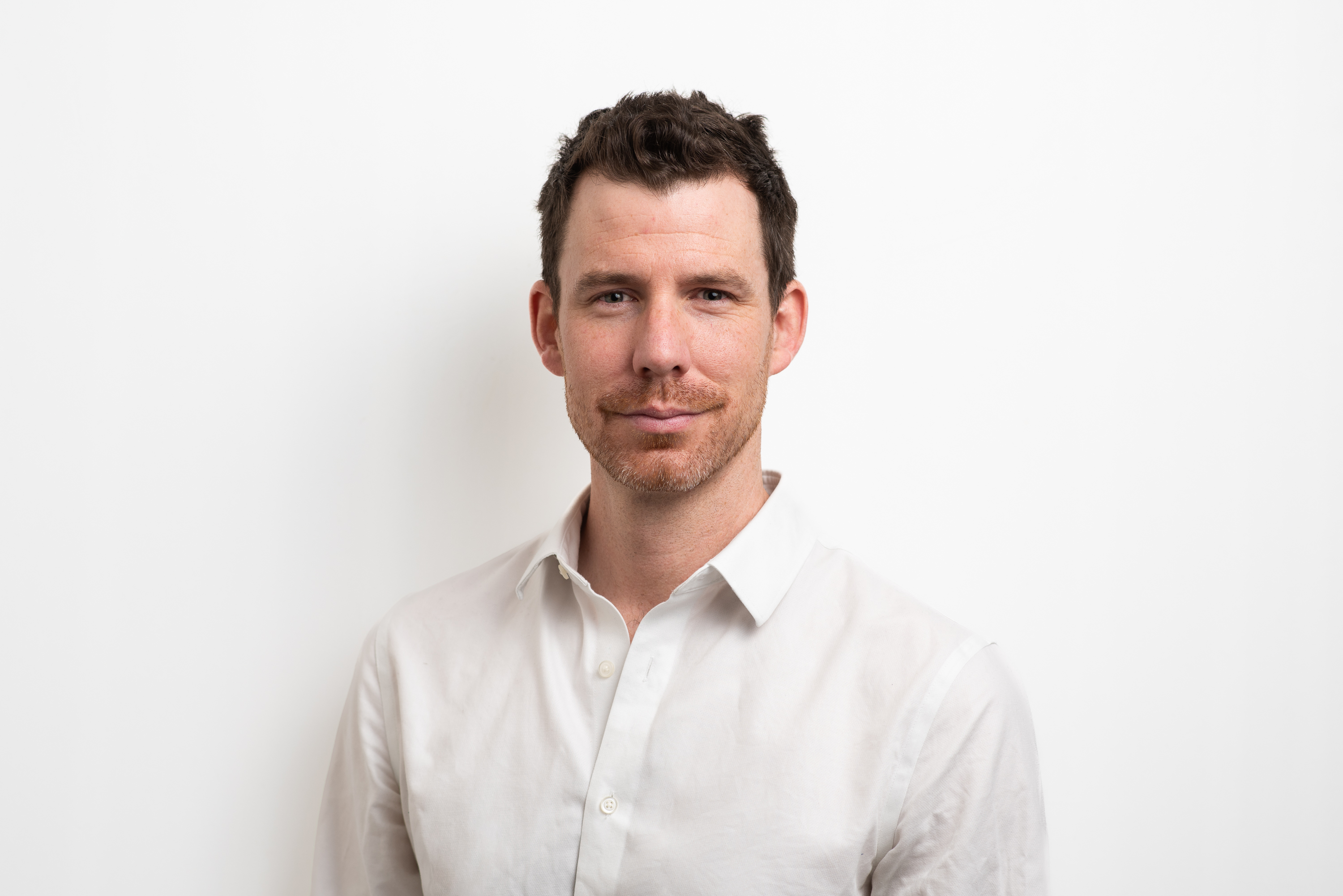 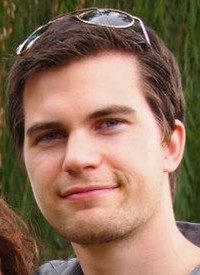 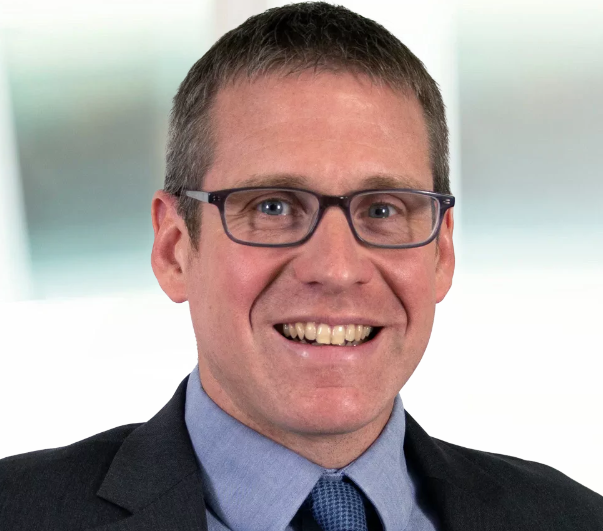 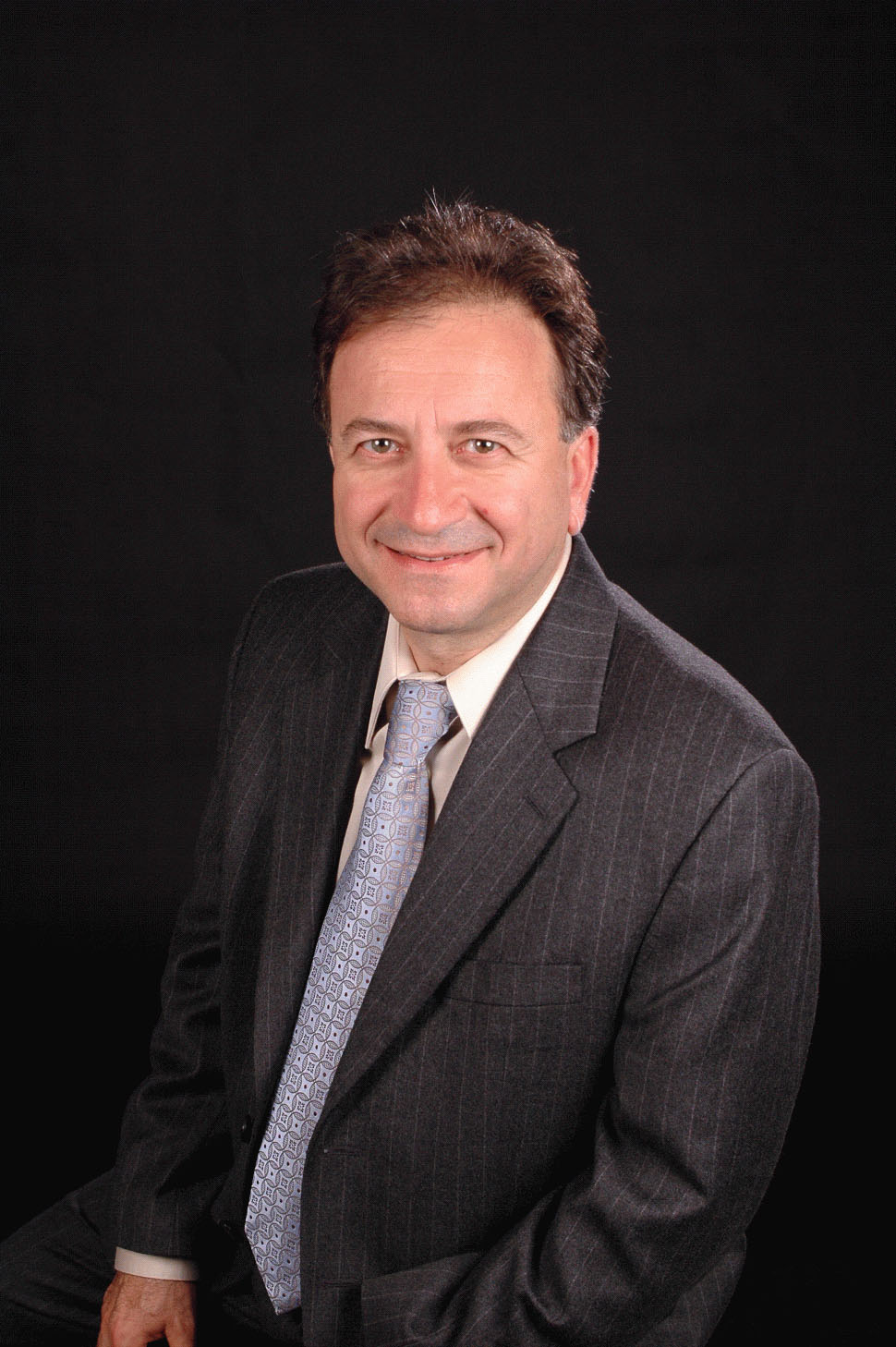 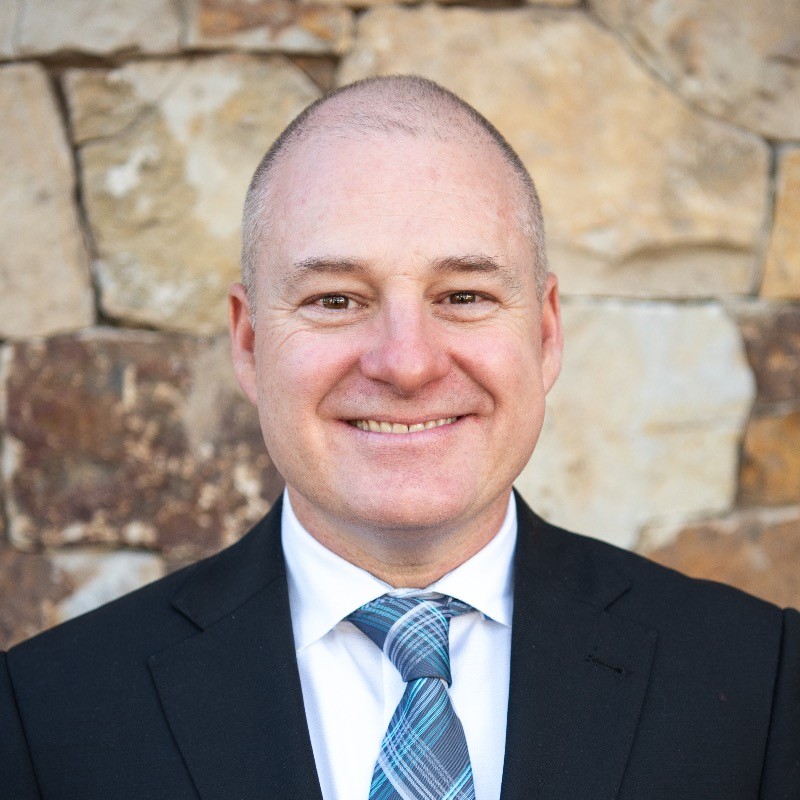 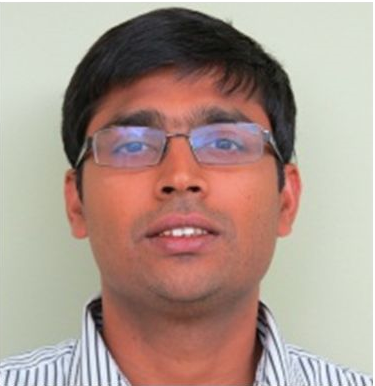 Paul Briant, PhDExponentPractice Director and Principal Engineer
Mark Driscoll, PhDMcGill UniversityAssociate Professor of Mechanical Engineering
Finn Donaldson, PhDFDATeam Lead, Peripheral Interventional Devices Team, Office of Cardiovascular Devices, Office of Product Evaluation and Quality, CDRH
Prasanna Hariharan, PhDFDADeputy Director, Division of Applied Mechanics, Office of Science and Engineering Laboratories, CDRH
Brandon LurieW.L. Gore & 
AssociatesModeling and Simulation Engineer
Semih Oktay, PhDCardioMed Device ConsultantsPresident & Founder
Invited Talk: FDA Perspective on Software as a Medical Device
Tuesday, April 16th
1:15 PM – 1:45 PM
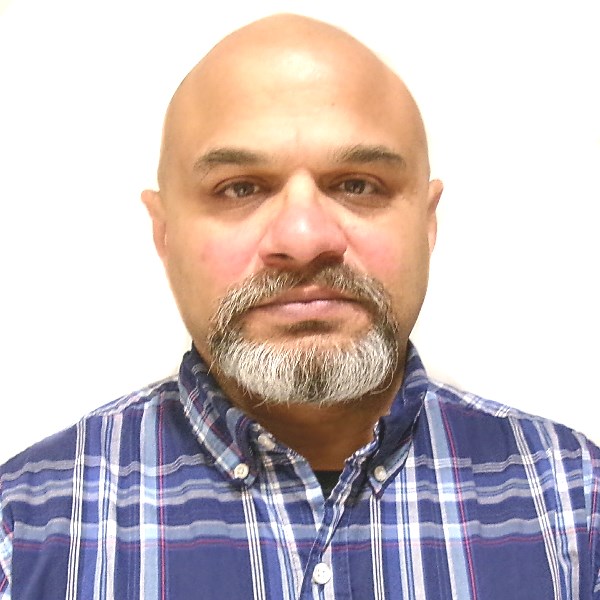 Vinay Pai, PhDFDADigital Health Specialist, Digital Health Center of Excellence, CDRH
Panel Discussion: Opportunities & Challenges for CM&S of Medical Devices
Tuesday, April 16th
1:45 PM – 2:30 PM
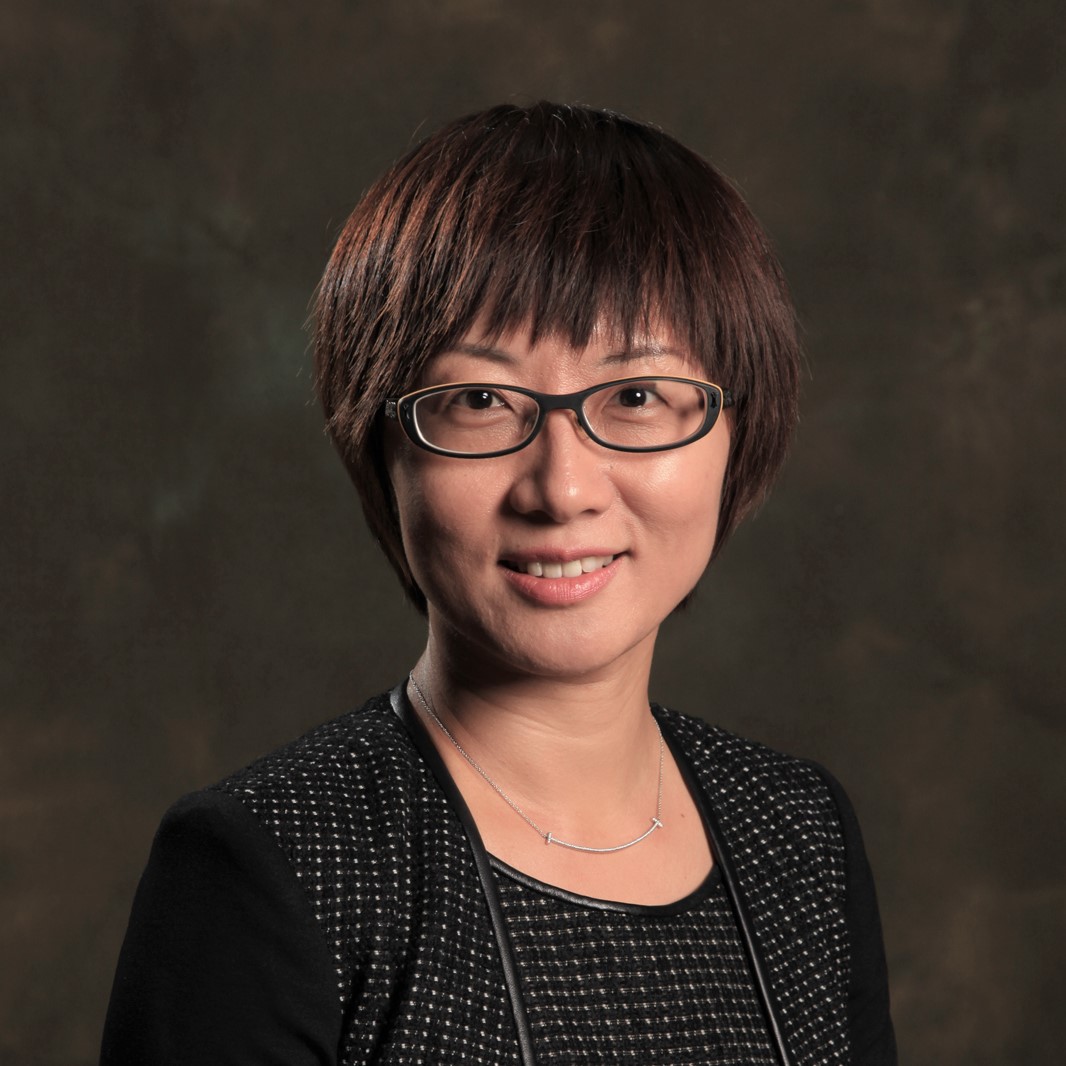 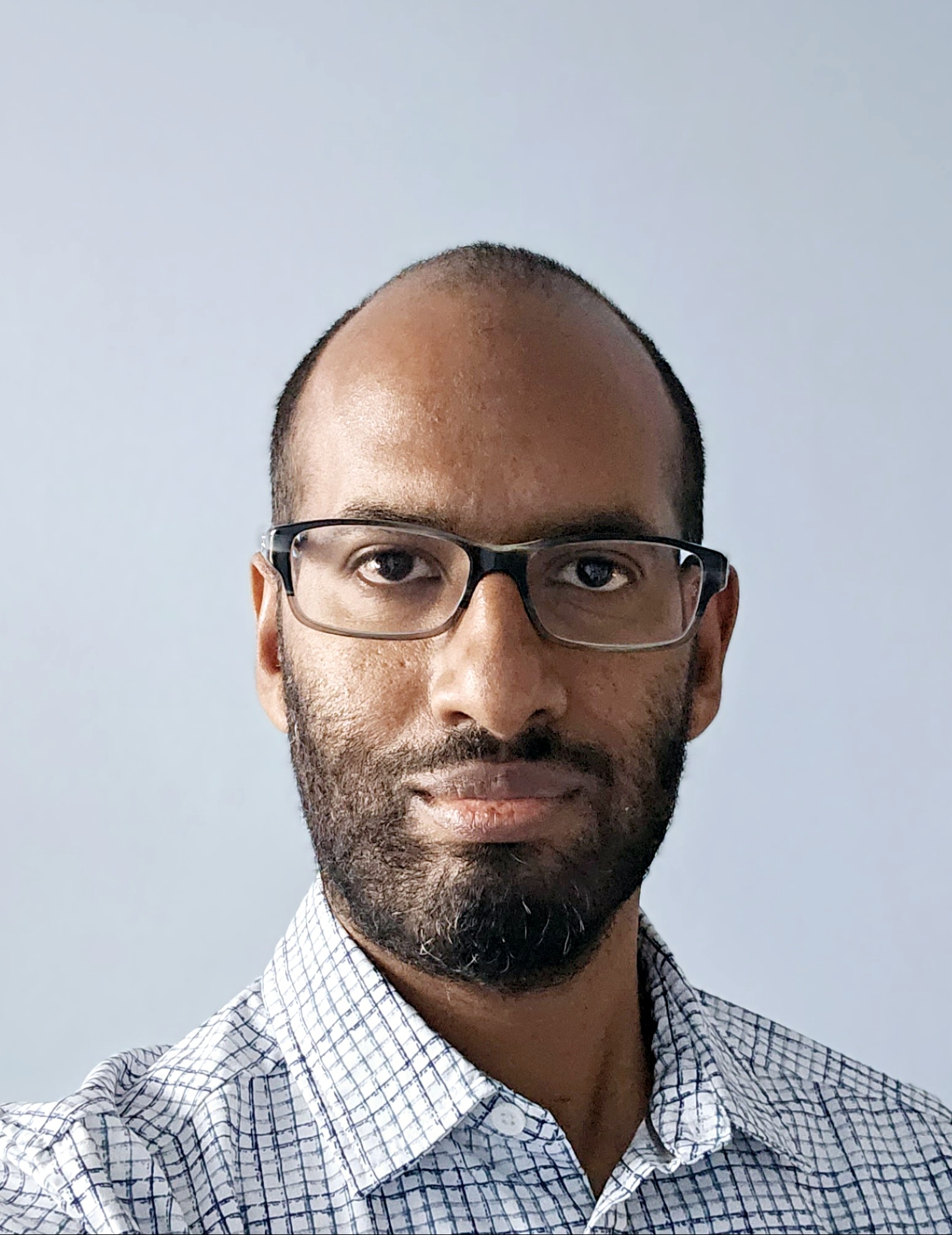 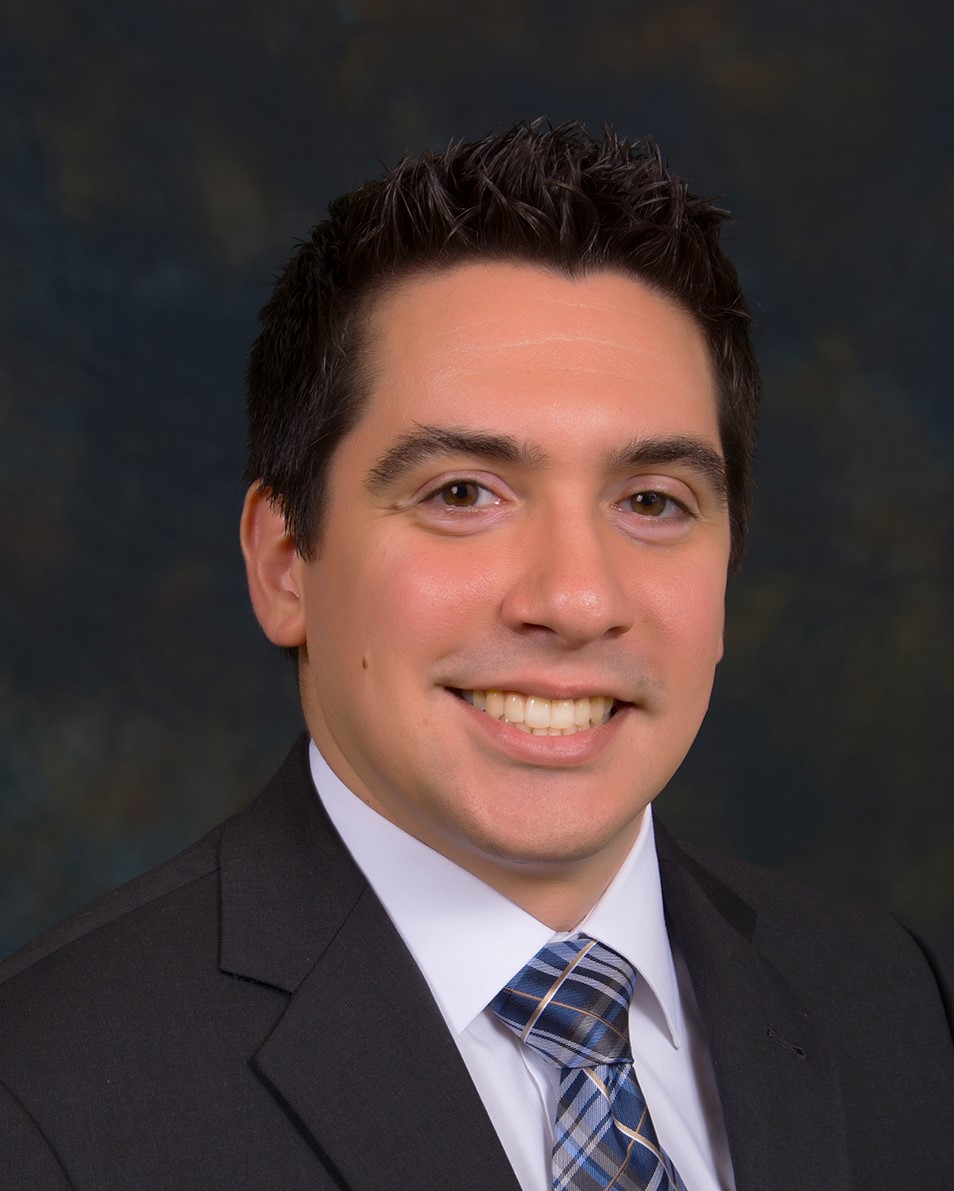 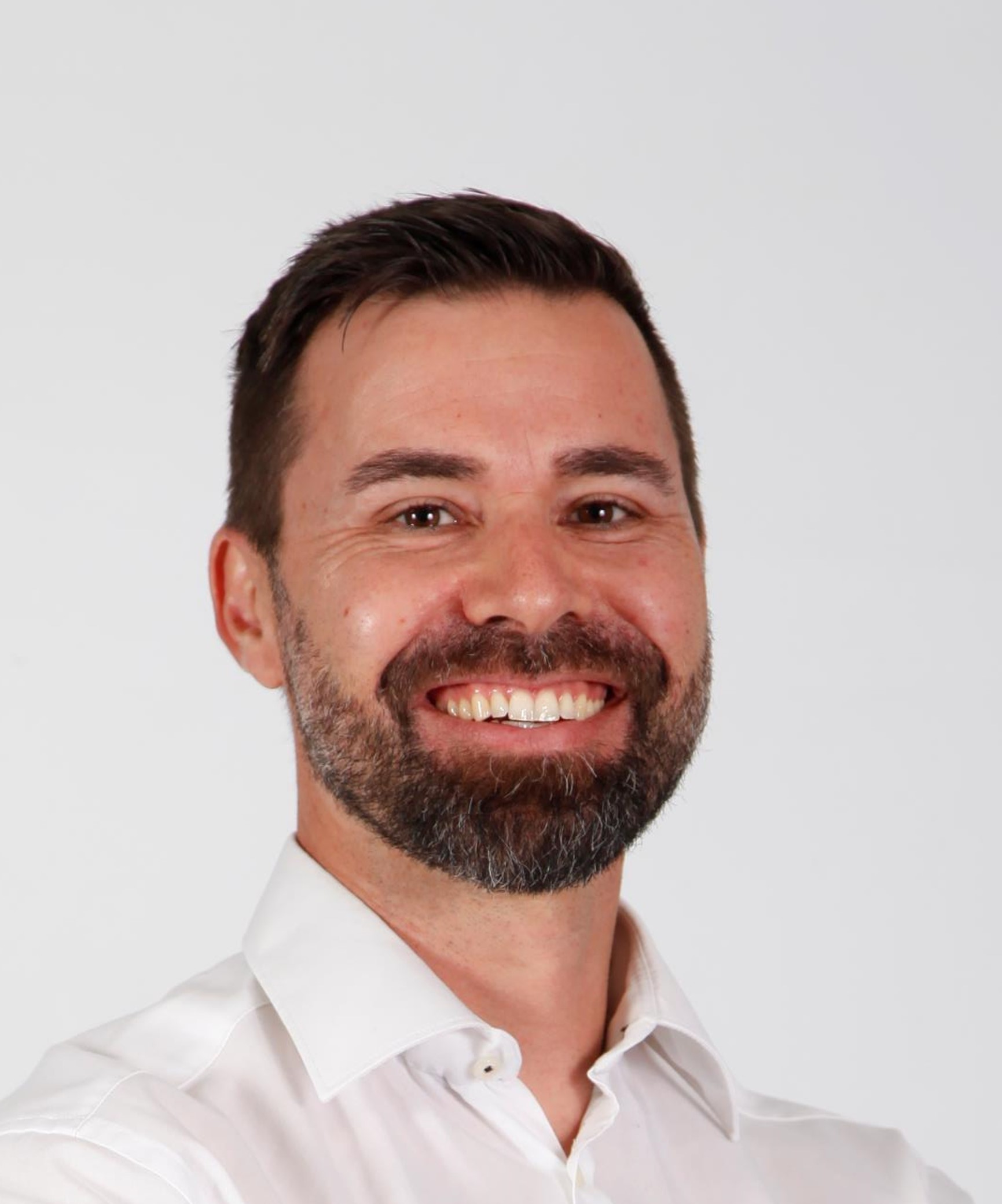 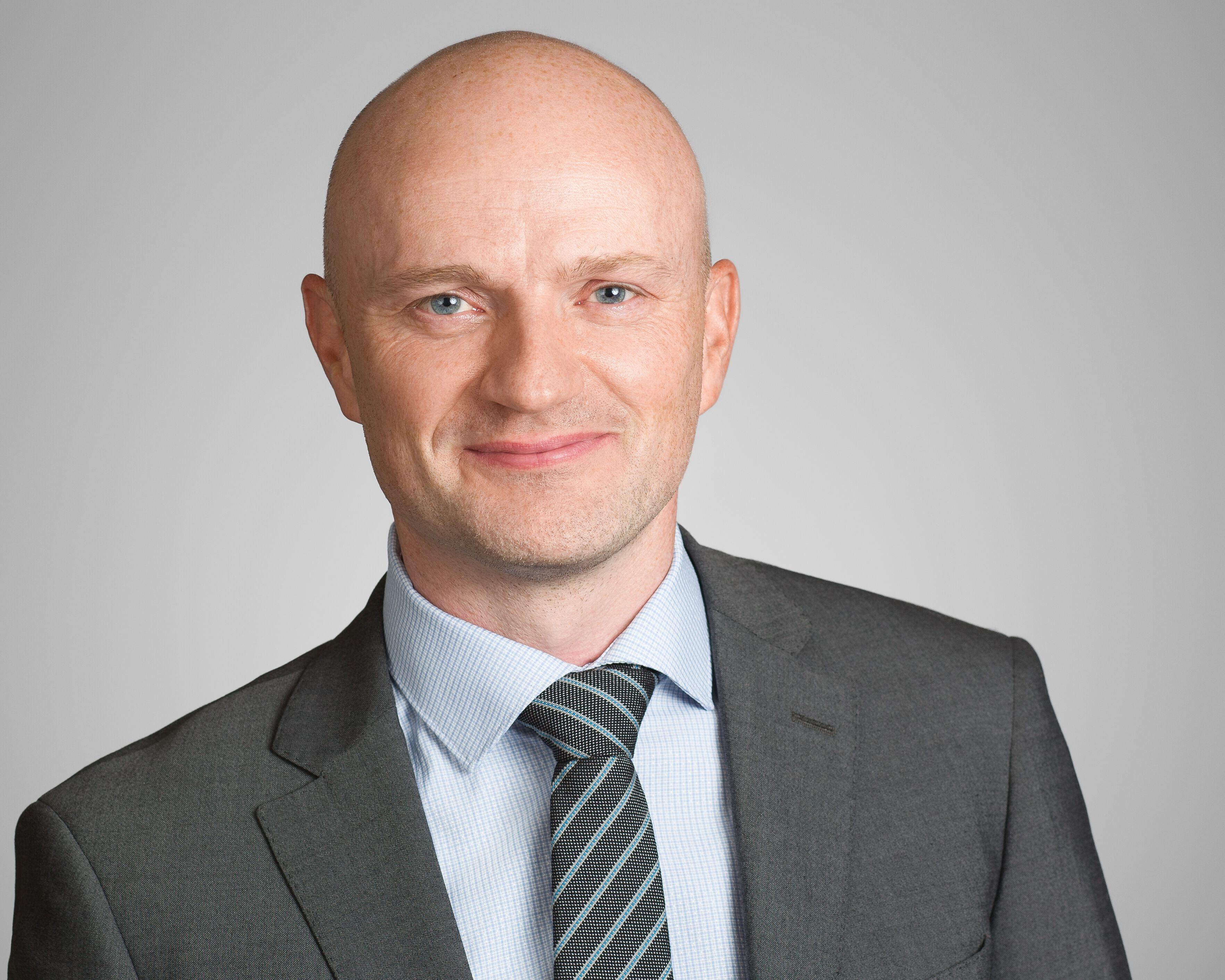 Cheryl Liu, PhDStrykerSupervising Senior Principal Engineer
Pras Pathmanathan, PhDFDASenior Scientist, Office of Science and Engineering Laboratories, CDRH
Christopher Basciano, PhDBecton, Dickinson and Company Senior Manager, Digital Engineering – Simulation & Testing
Philippe Favre, PhDZimmer BiometResearch Associate Director
Cahal McVeigh, PhDMedtronicResearch Director & Technical Fellow
Panel Discussion: Model Credibility Considerations for Different Stages of the Total Product Life Cycle
Tuesday, April 16th
3:15 PM – 4:00 PM
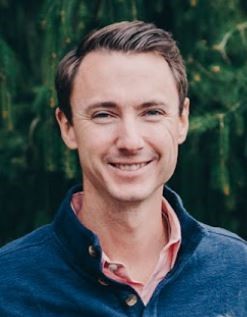 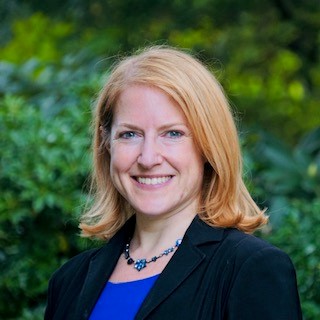 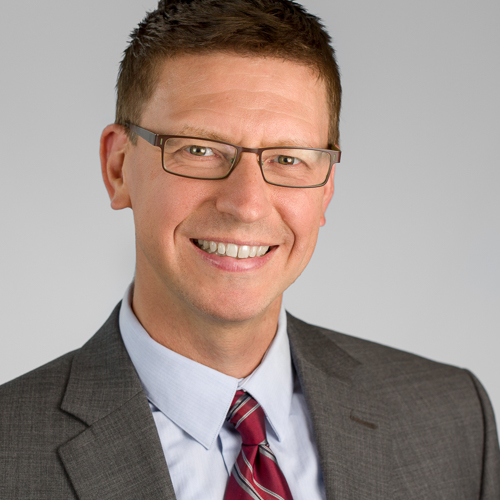 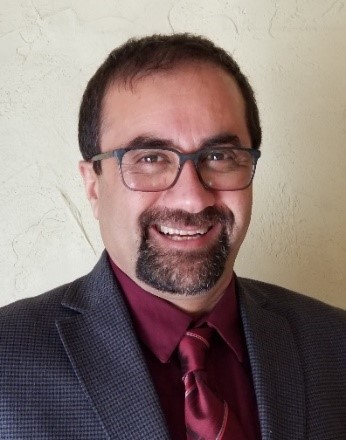 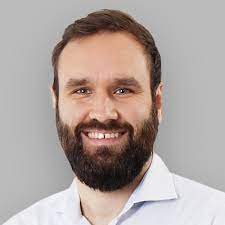 Payman Afshari, PhDDePuy SynthesSenior Principal Engineer
Jeff BodnerMedtronicDistinguished Scientist
Daniel FloStrykerManager, Research & Development
Jan HertwigSimq GmbHCEO
Cassie Scherer, JDMedtronicSenior Director of Digital Health Policy and Regulatory Strategy
Invited Talk: Digital Evidence for the Digital Era—Opportunities and Challenges for In Silico Methods Across the Lifecycle of Medical Products
Wednesday, April 17th
8:30 AM – 9:15 AM
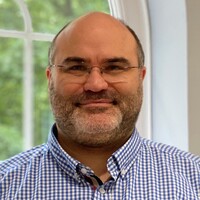 Professor Alejandro Frangi, PhD, FREngThe University of ManchesterBicentennial Turing & RAEng Chair in Computational Medicine, Schools of Engineering and Health Sciences
Wednesday, April 17th
9:15 AM – 10:15 AM
Invited Talk: The National Academies of Sciences, Engineering, and Medicine Report on Foundational Research Gaps and Future Directions for Digital Twins
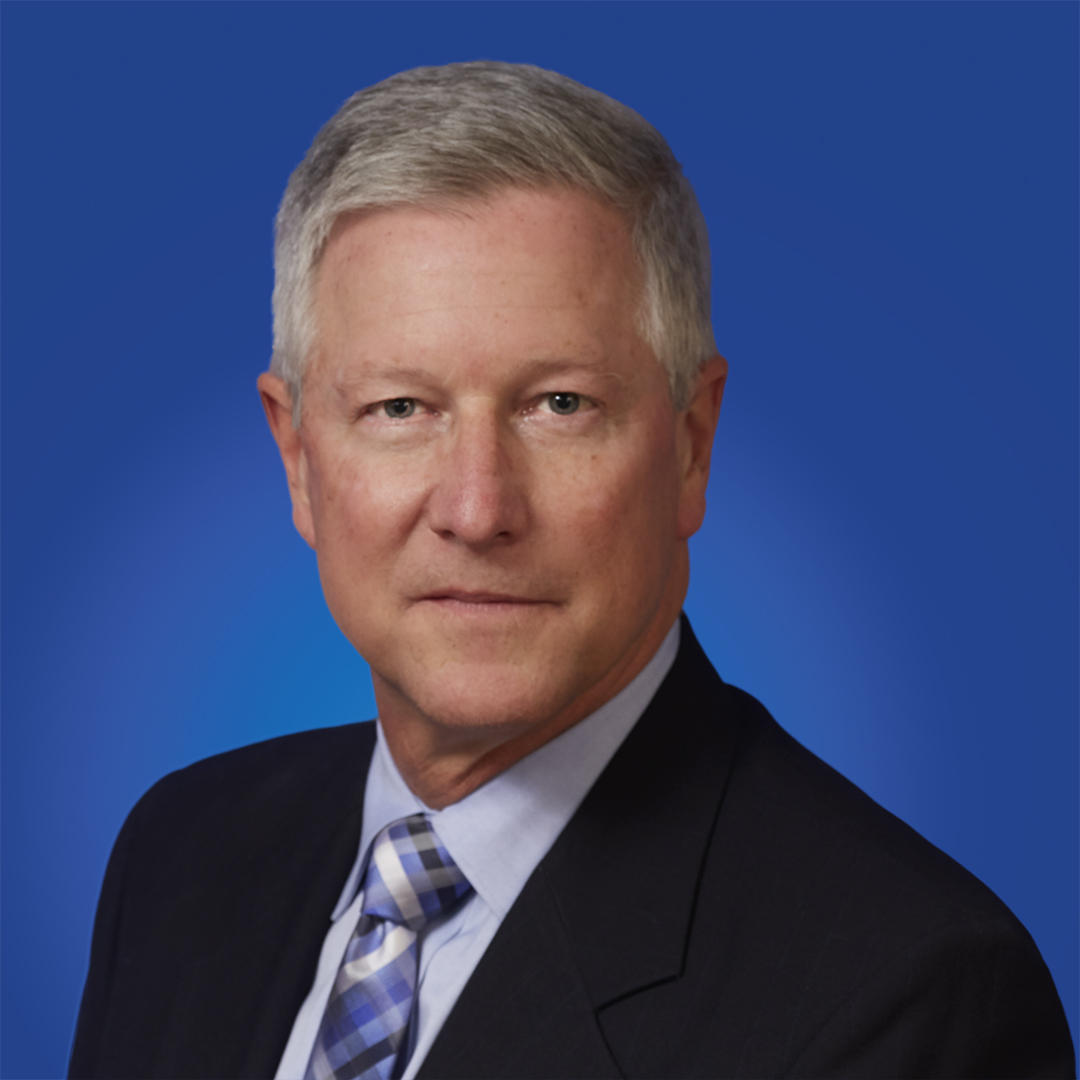 Conrad GrantChief EngineerThe Johns Hopkins University Applied Physics Laboratory
Panel Discussion: Towards Good Simulation Practices
Wednesday, April 17th
10:30 AM – 12:00 PM
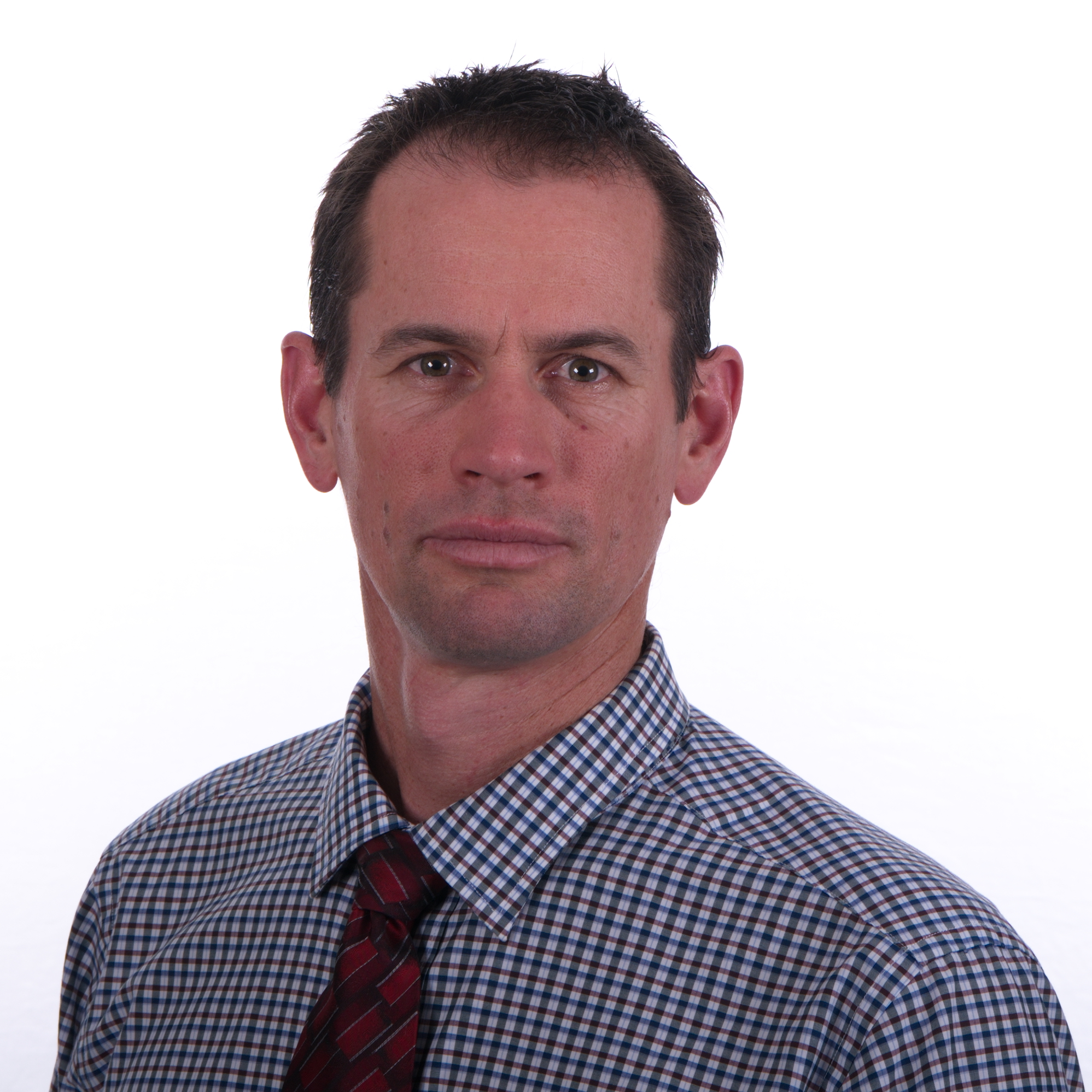 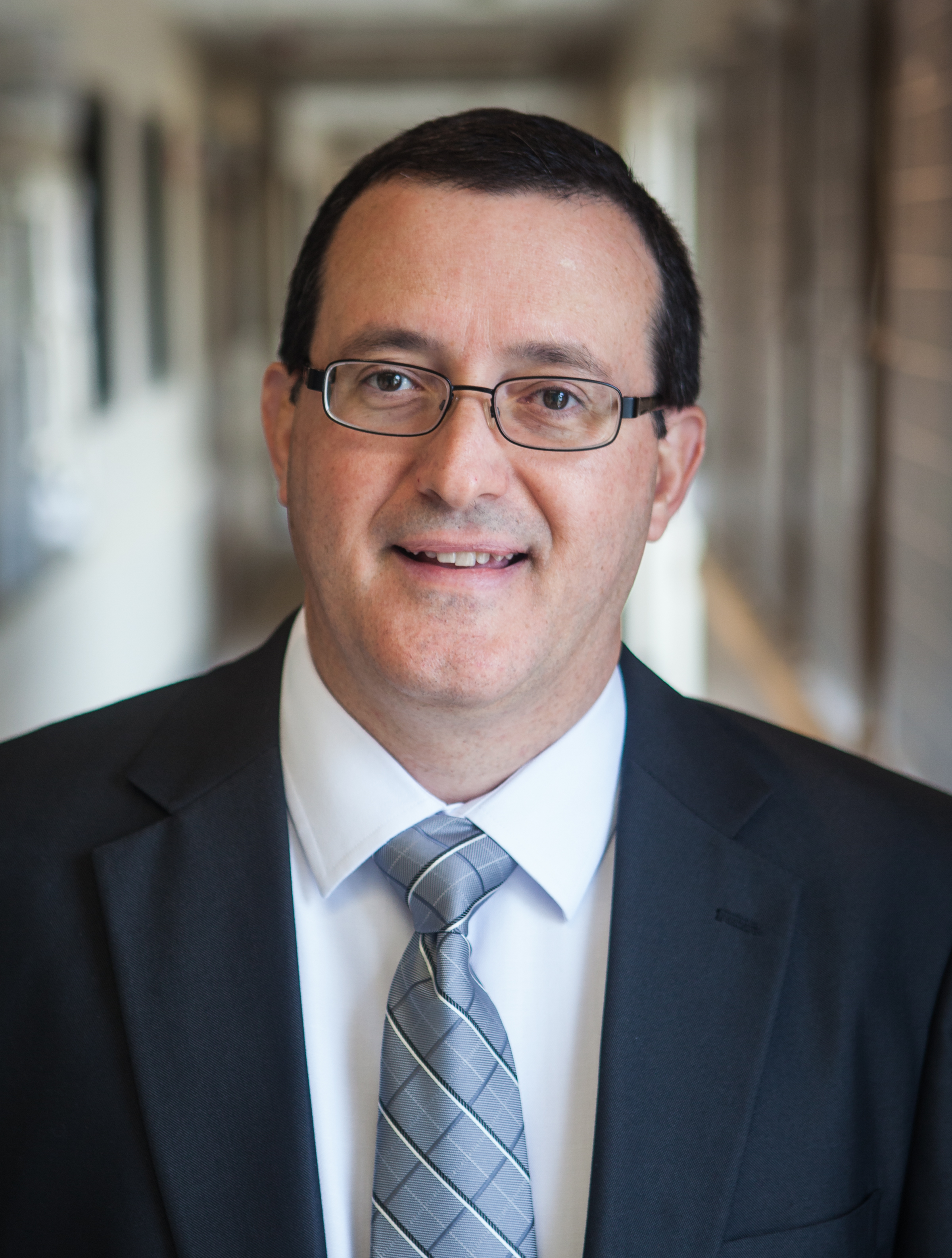 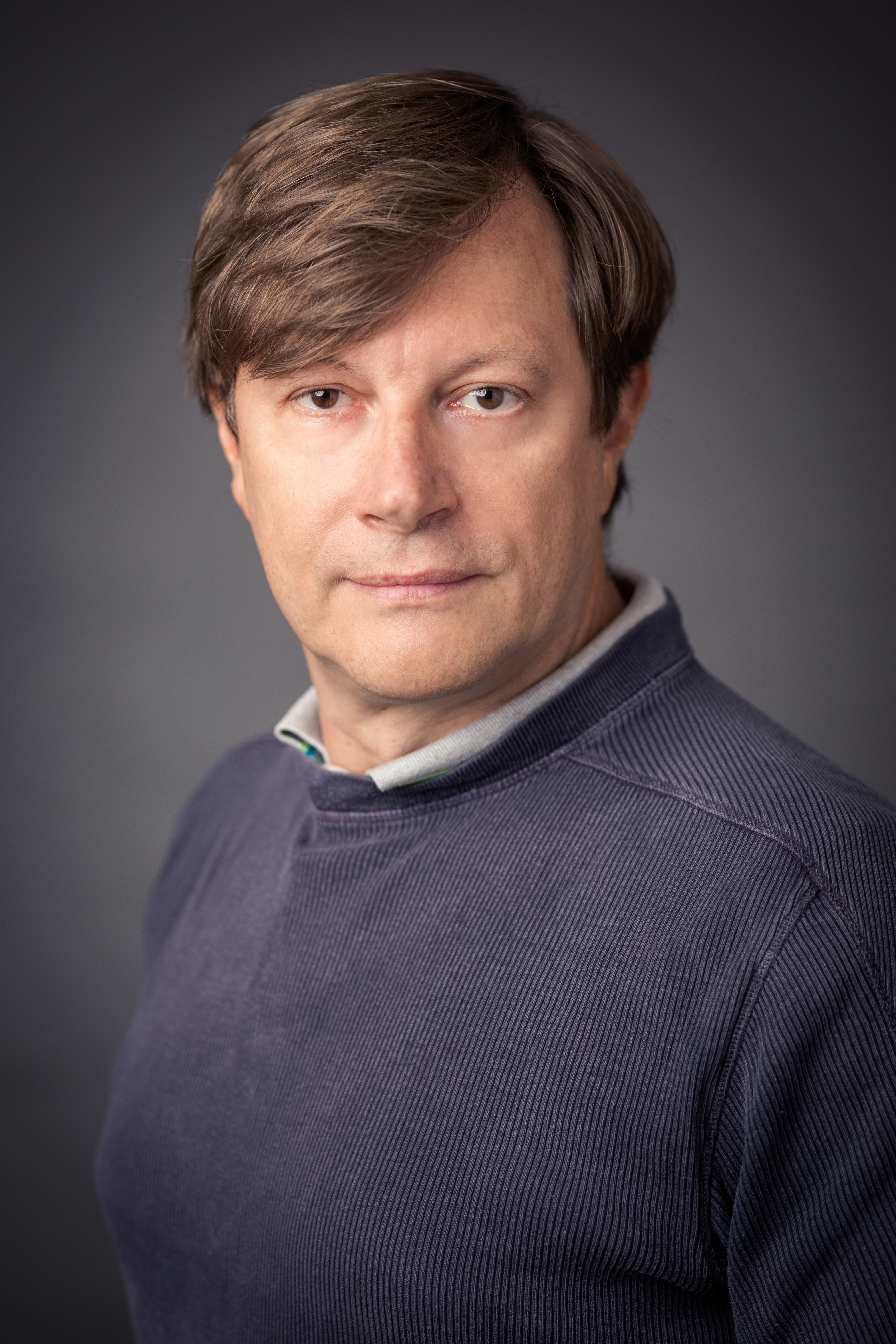 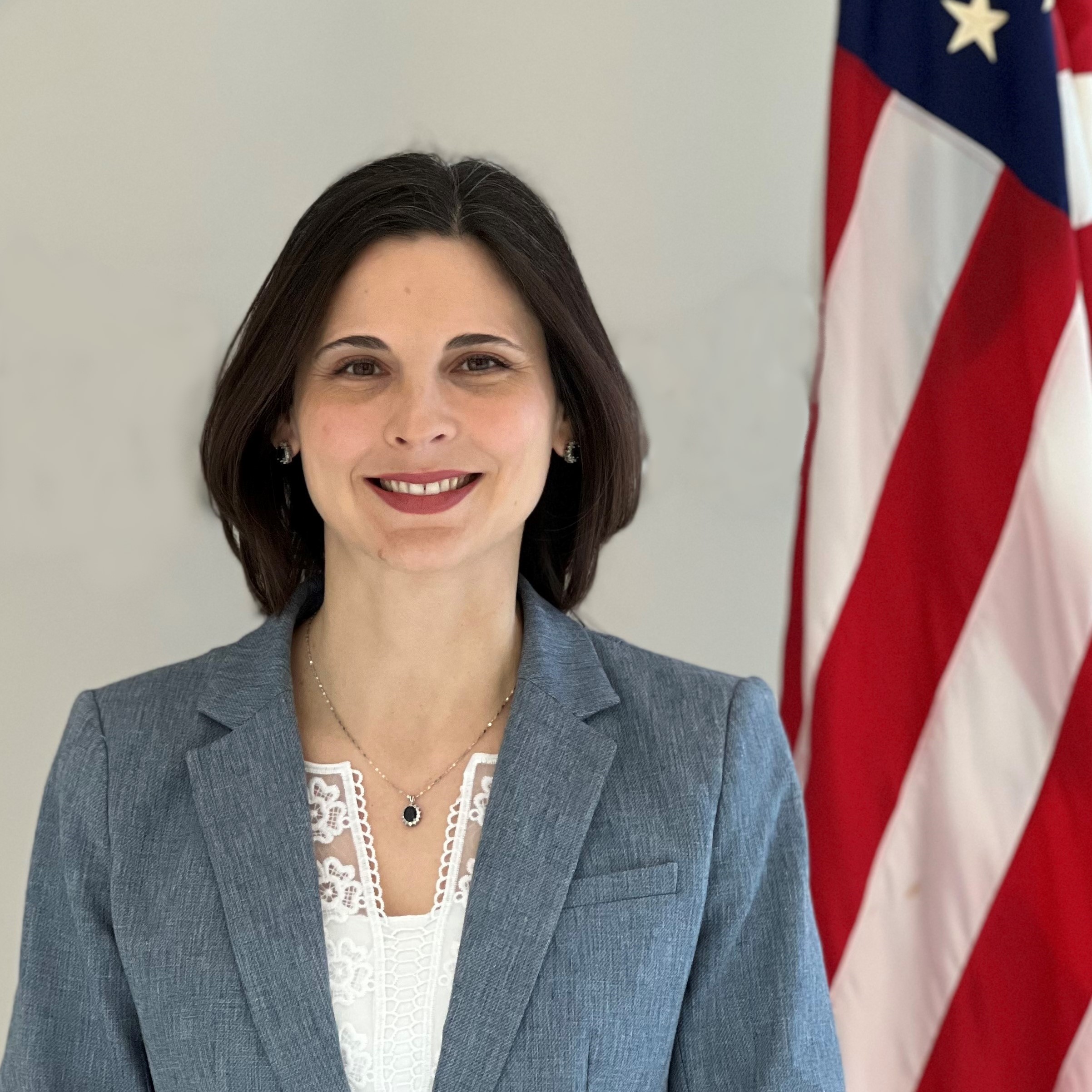 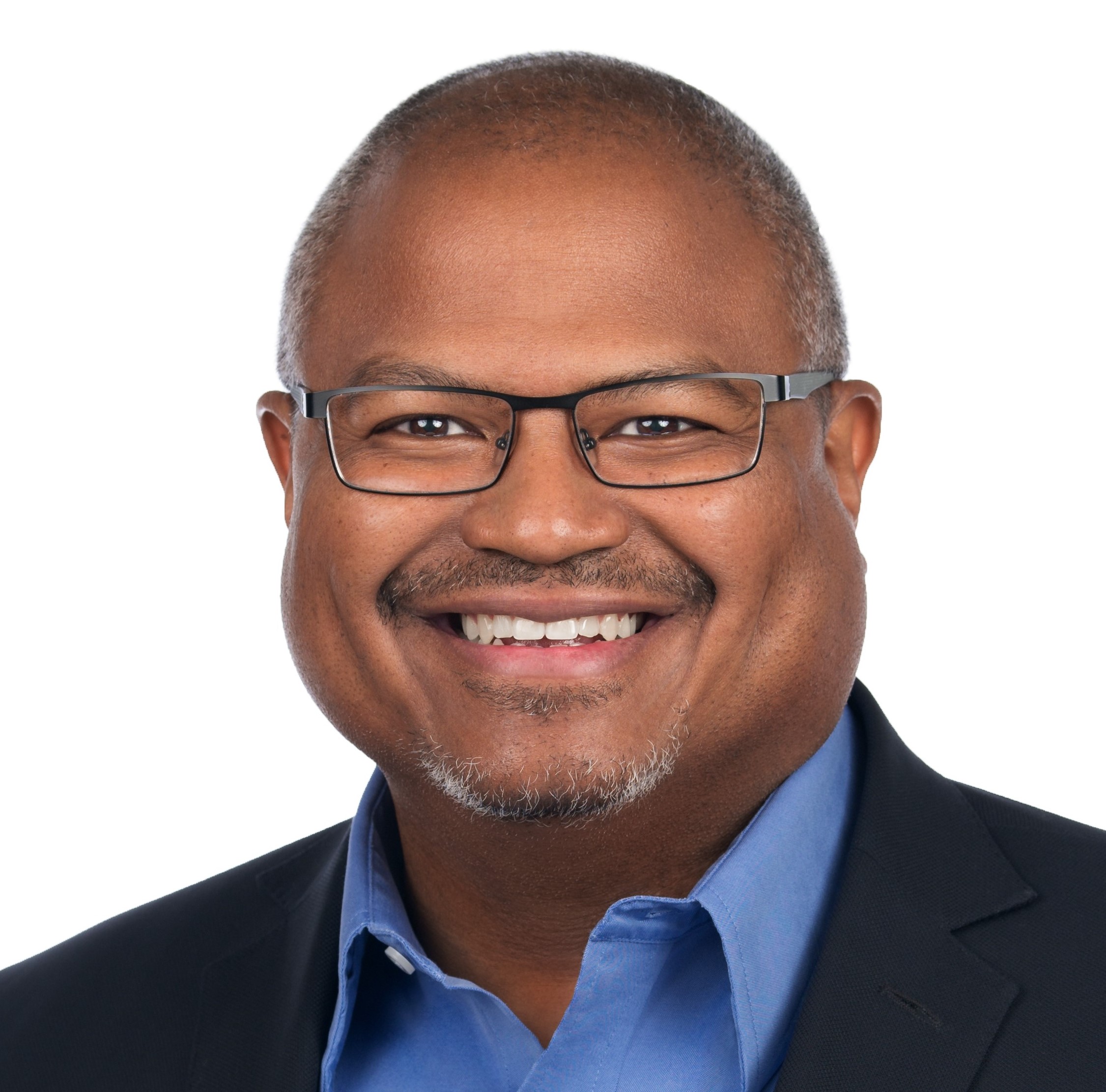 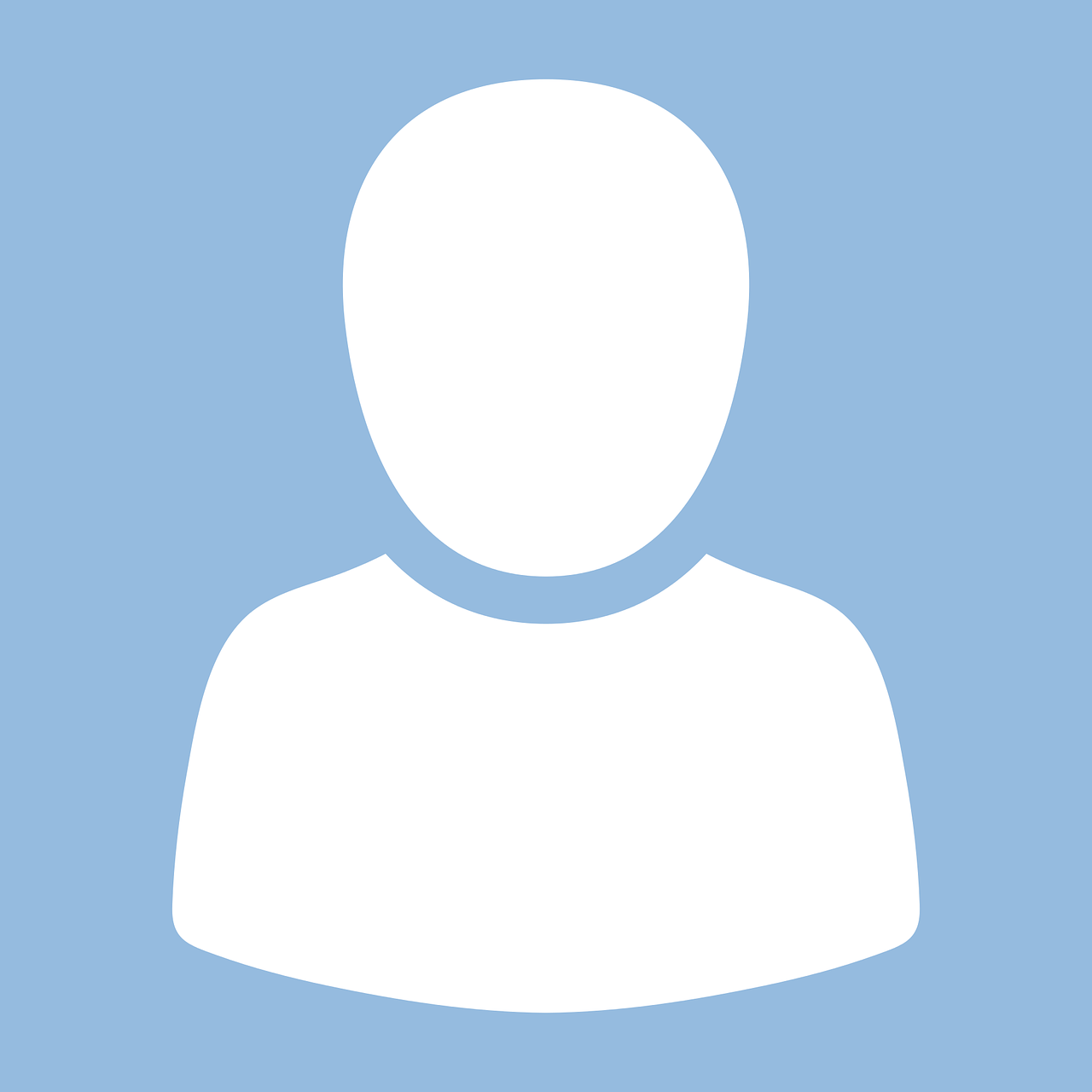 Mark Palmer, MD, PhDAnsysField CTO for Healthcare and Senior Chief Technologist
Luca EmiliInSilicoTrials Technologies Founder and CEO
Noel Colon MedtronicSenior Vice President, Research & Development
Tina Morrison, PhDFDA Director, Office of Regulatory Science and Innovation, Office of the Chief Scientist
Ashley Peterson, PhDFDAVice President, Applied Science
Wednesday, April 17th
1:00 PM – 1:45 PM
Invited Talk: An End-to-End Example of the ASME V&V 40 Standard: Finite Element Analysis Credibility of Pedicle Screw Systems Under Compression-Bending
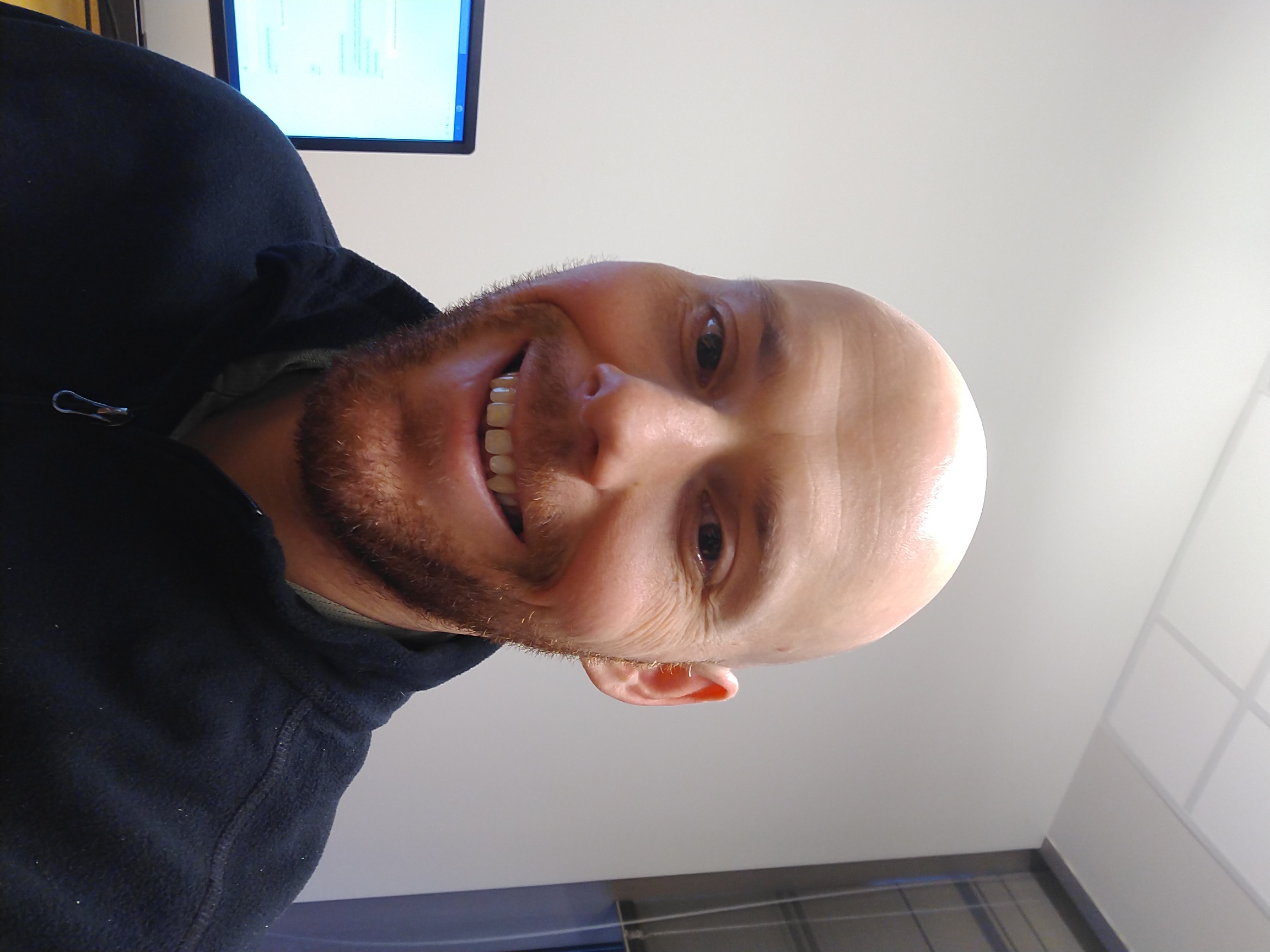 Andrew Baumann, PhDFDAAssistant Director, Division of Applied Mechanics, Office of Science and Engineering Laboratories, CDRH
Panel Discussion: International Regulatory Perspective on CM&S
Wednesday, April 17th
1:45 PM – 3:00 PM
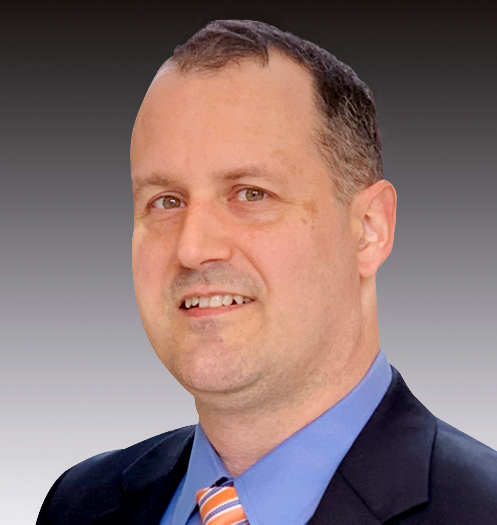 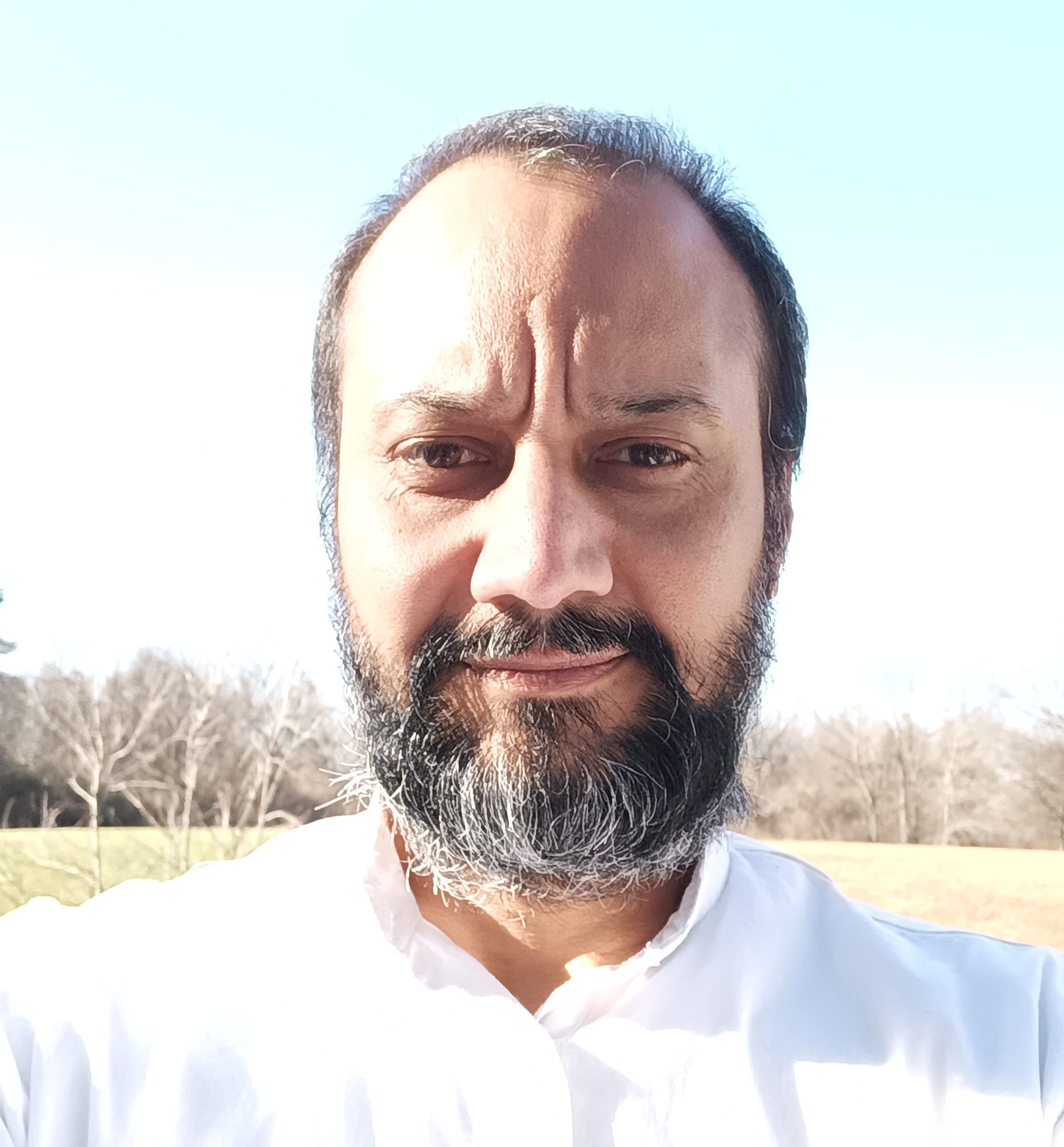 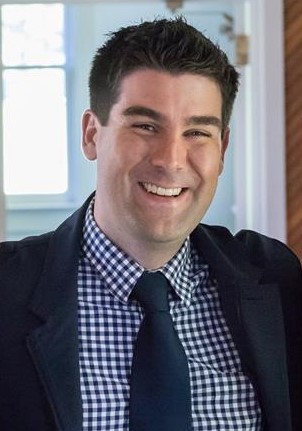 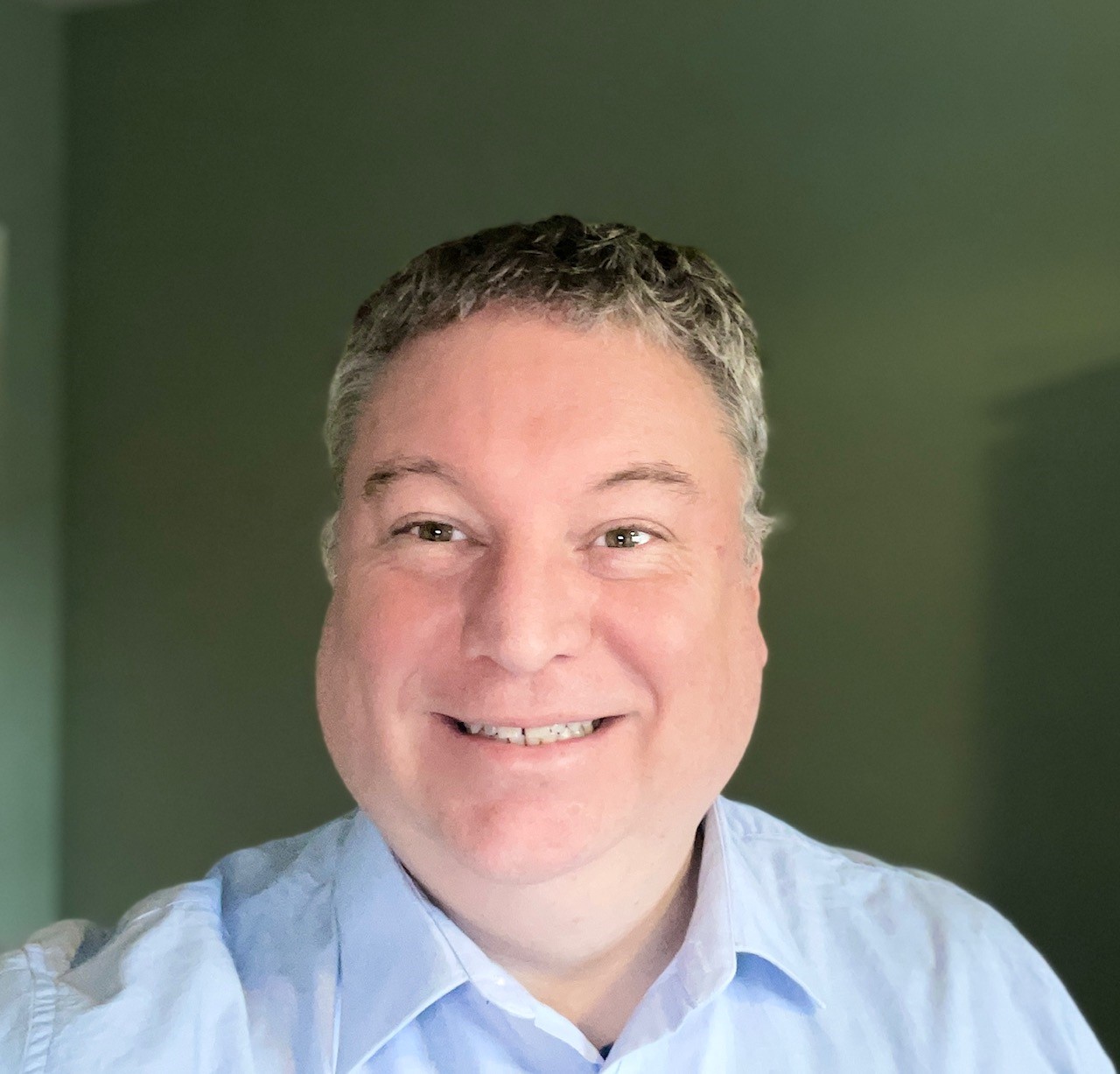 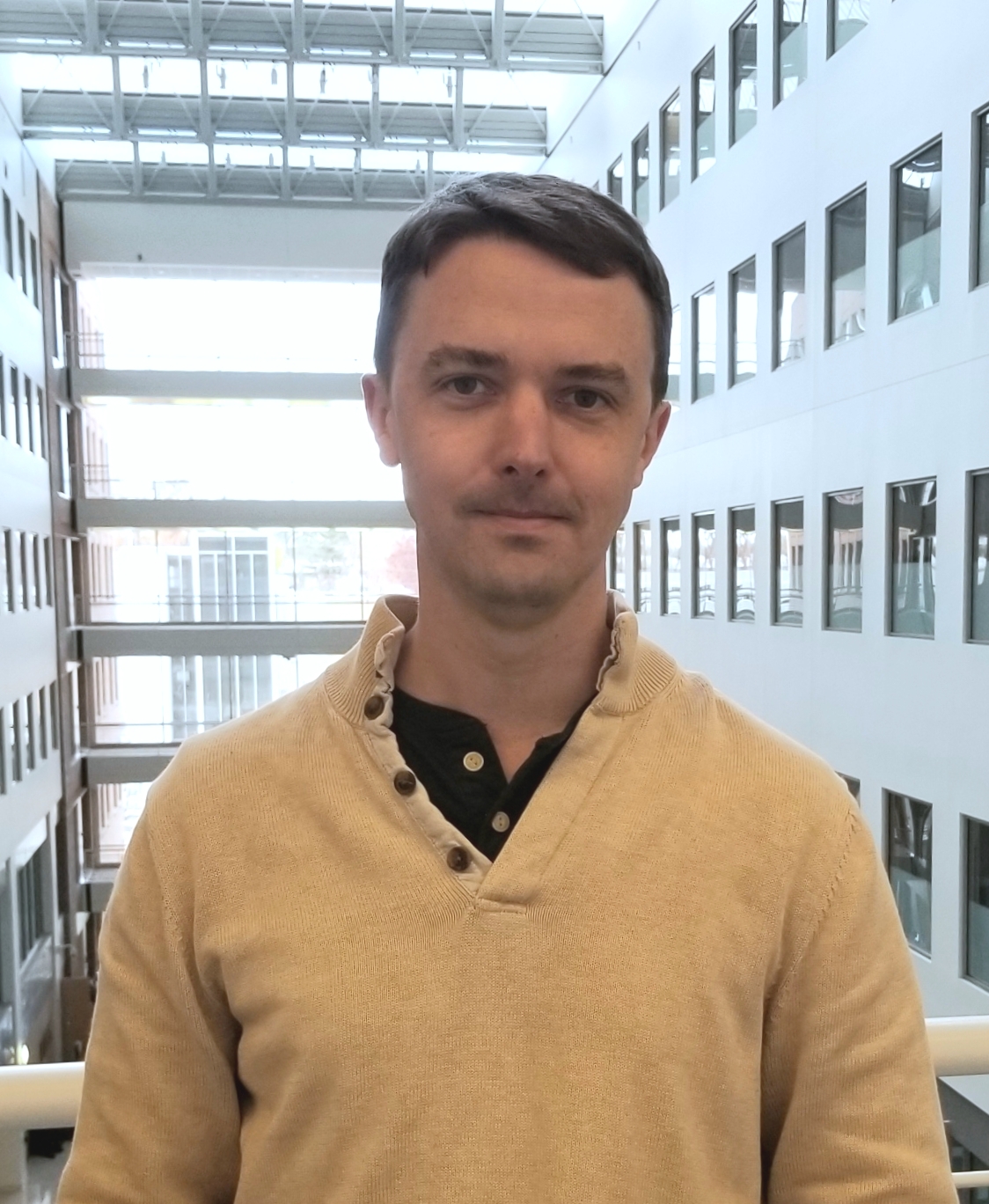 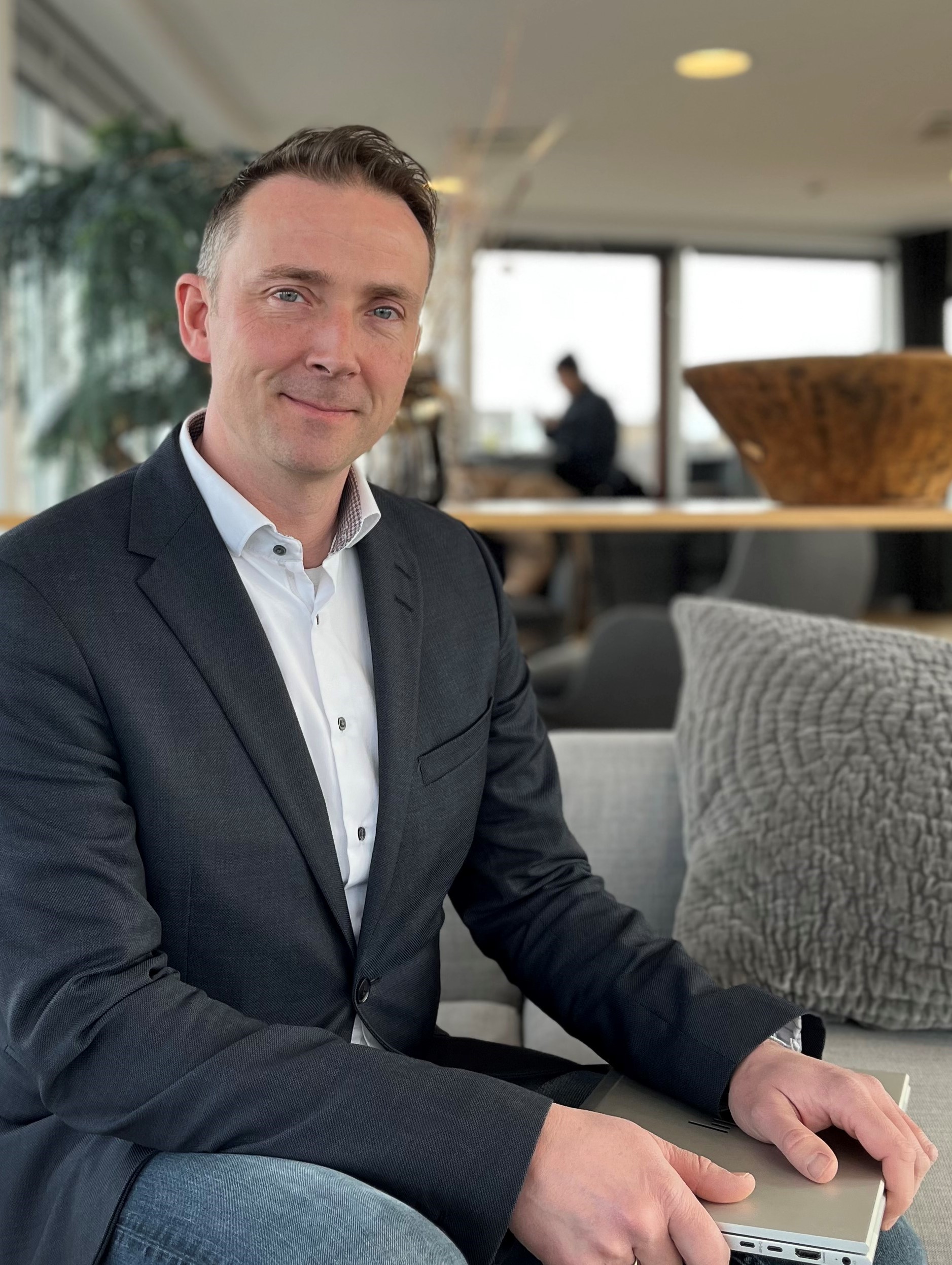 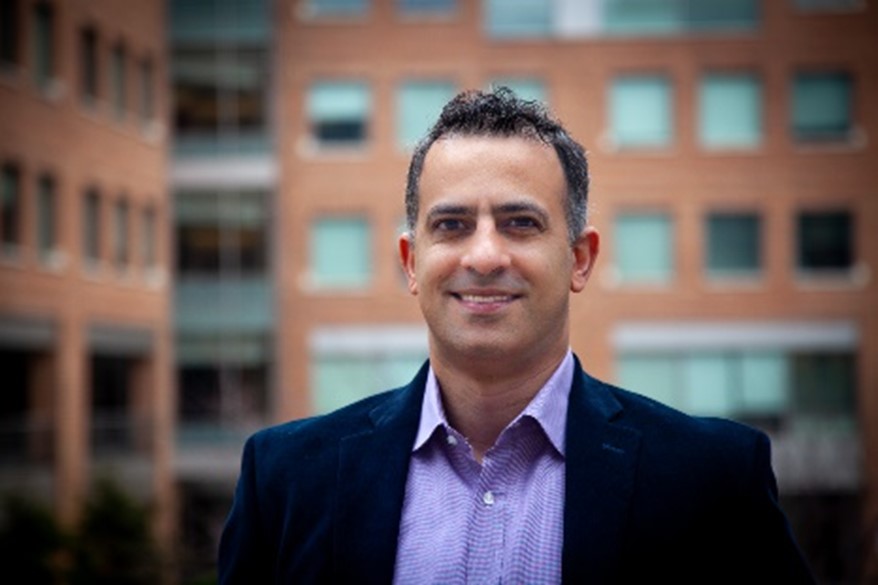 Devashish Shrivastava, PhDFDABiomedical Engineer, Cancer Diagnosis and Treatment Devices Team, Office of Surgical and Infection Control Devices, Office of Product Evaluation and Quality, CDRH
Jeff Ballyns, PhDBecton, Dickinson 
and CompanyDirector of Regulatory Strategic Planning for Innovation
Joshua Balsam, 
PhDFDABranch Chief, Diabetes Diagnostic Devices Branch, Office of In Vitro Diagnostics, Office of Product Evaluation and Quality, CDRH
René Bombien, 
MD, PhDTÜV SÜD Denmark Medical Health ServicesCardiac Surgeon and Chief Medical Officer
Alex Cadotte, 
PhDMCRA Vice President Digital Health, AI and Radiology
Gavin Quigley, MBChB, FRCS, 
MBABritish Standards InstitutionSenior Internal Clinician
Bahram Parvinian, PhDLighthouse Regulatory ConsultingPrincipal Consultant